Atividade PHetsobre os Centro de Massautilizando o OA “States of Matter: Basics (HTML5)”
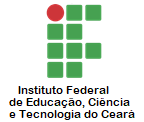 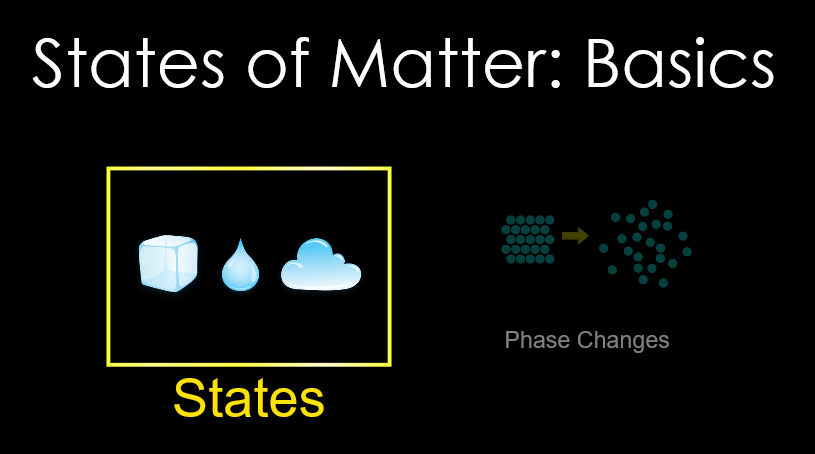 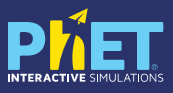 Disponível em: https://phet.colorado.edu/sims/html/states-of-matter-basics/latest/states-of-matter-basics_en.html
FÍSICA » CADERNO 6 » CAPÍTULO 2
Mudanças de fase de uma substância
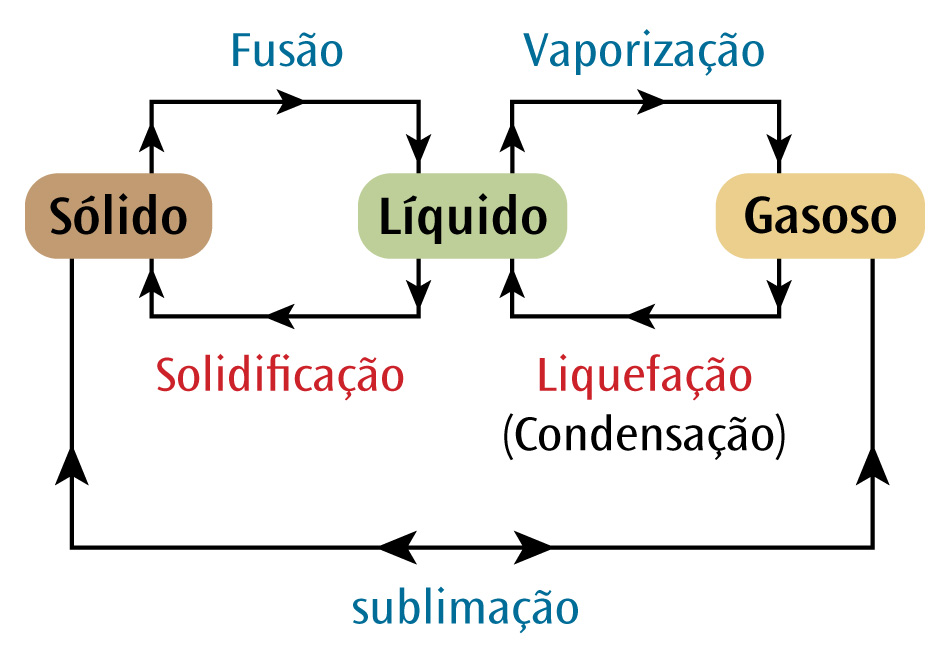 FÍSICA » CADERNO 6 » CAPÍTULO 2
Ponto tríplice e temperatura crítica
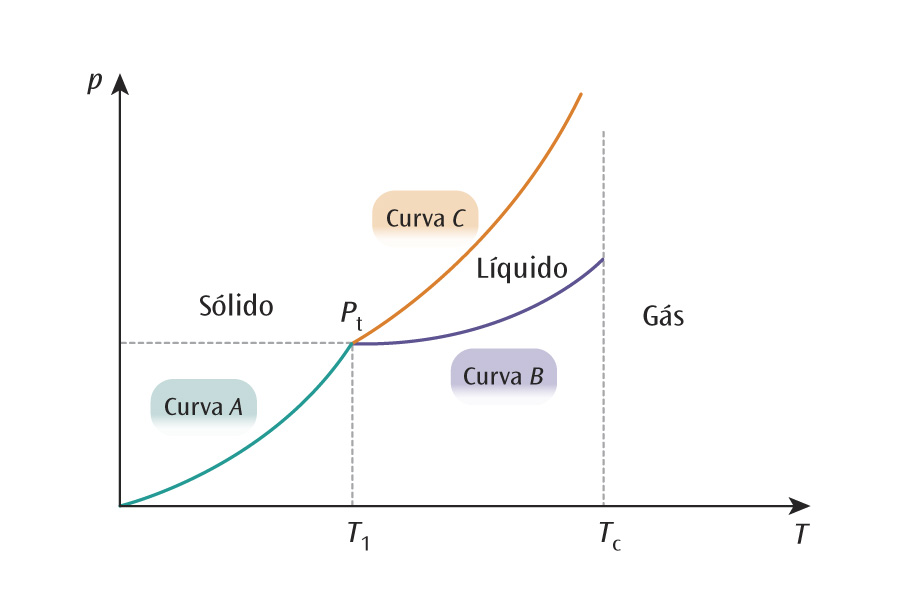 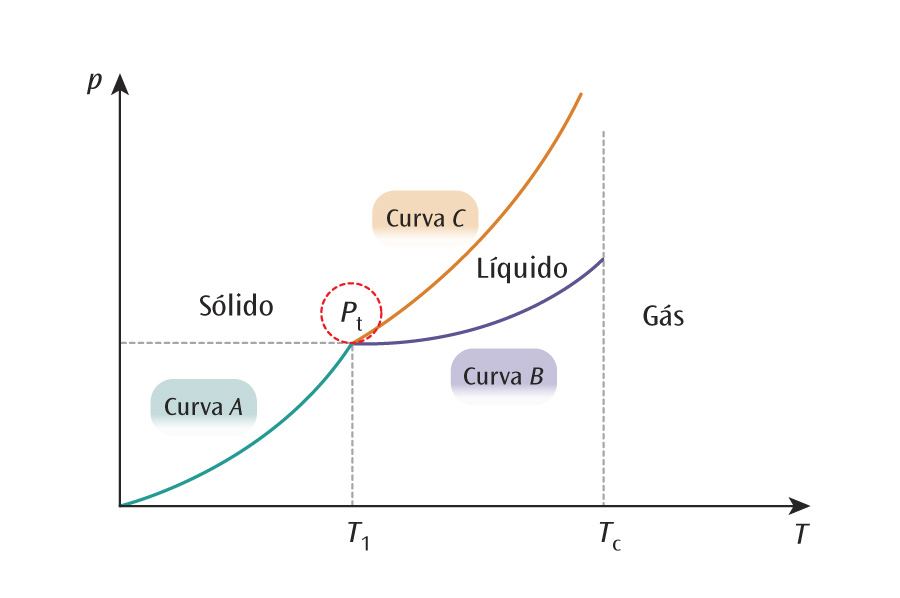 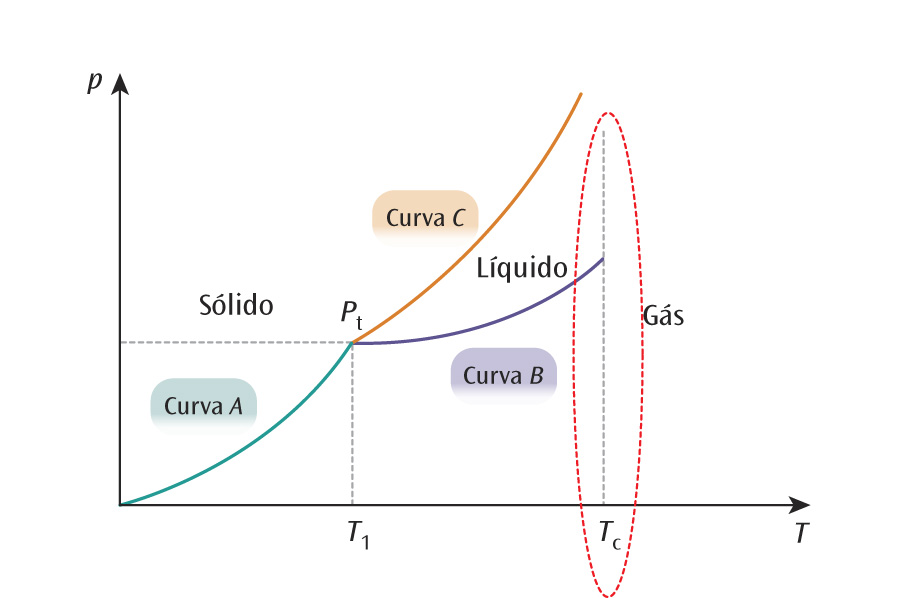 No ponto tríplice a substância pode ser encontrada, simultaneamente, nas três fases da matéria.
Acima da temperatura crítica, para qualquer que seja a pressão a que estiver submetida, a substância não pode mais ser encontrada nas fases sólida ou líquida.
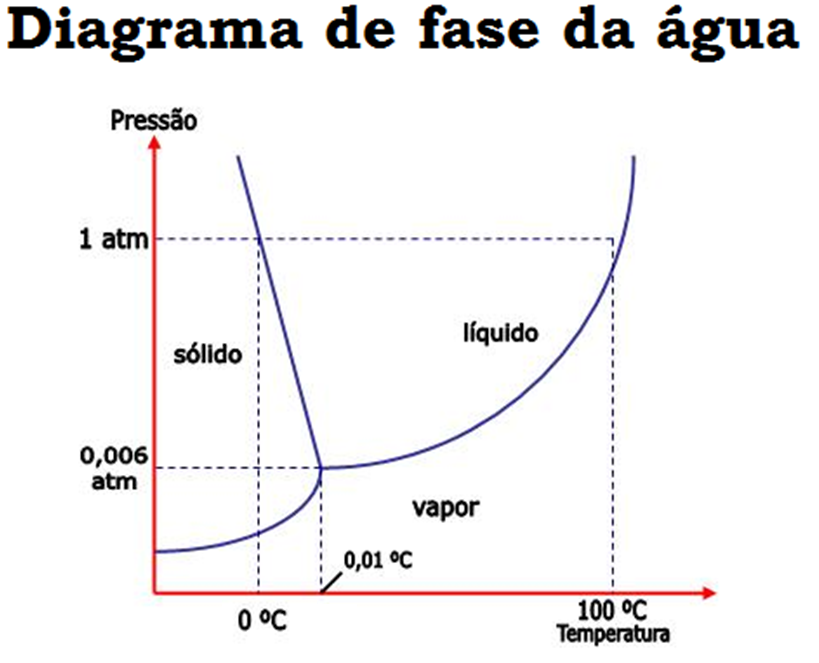 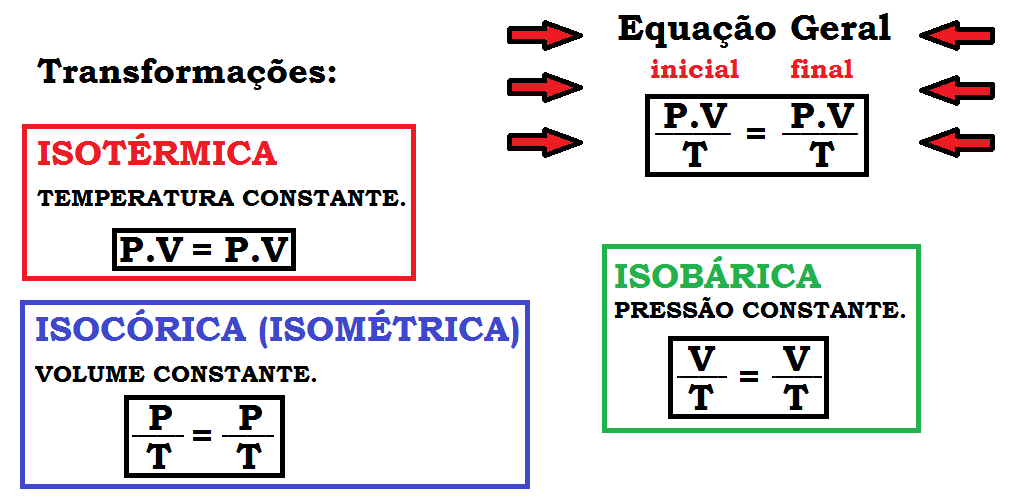 Questão 1
No OA “States of Matter: Basics (HTML5)” altere a quantidade de moléculas de Neon movimentando a “bomba” (indicada na seta vermelha). Observe o que acontece com a pressão interna ao cilindro (indicada na seta verde) quando a quantidade de moléculas de Neon forem aumentando. Explique.
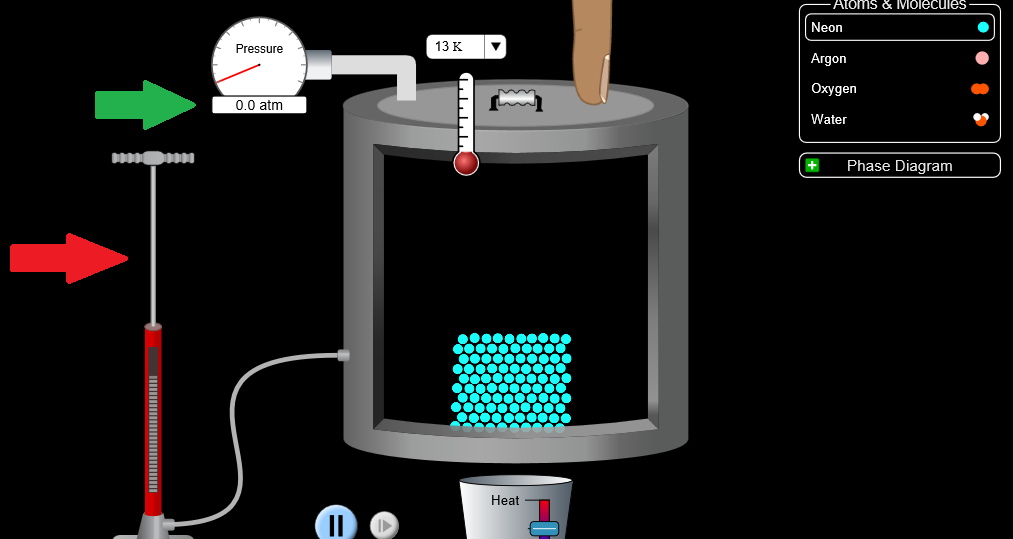 Questão 2
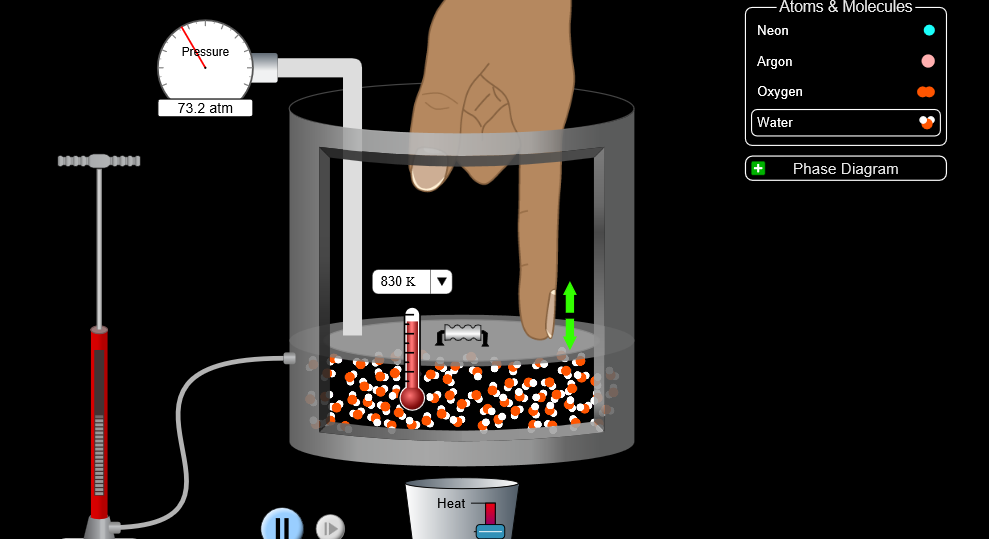 Questão 3
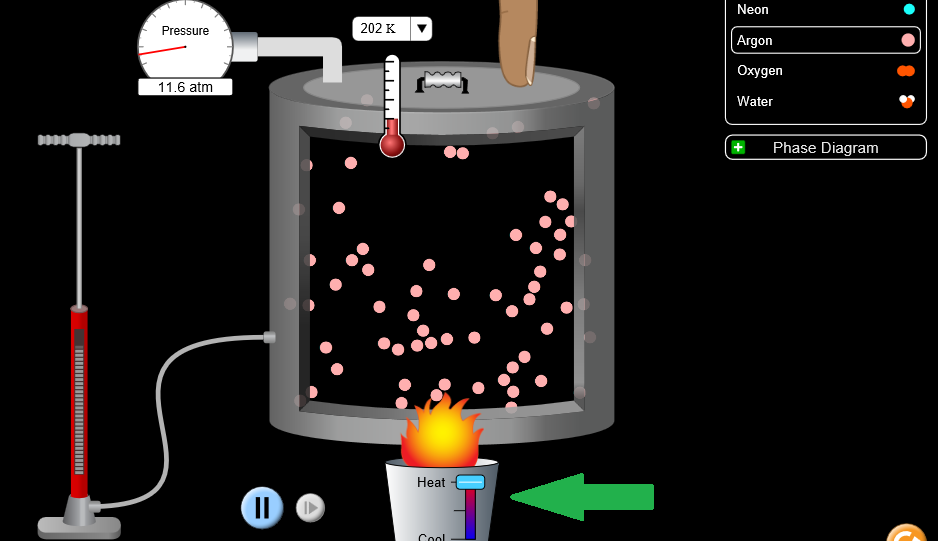 Questão 4
As imagens abaixo mostram o antes (esquerda) e o depois (direita) de uma transformação gasosa com as moléculas de H2O. Assim, podemos dizer que essa transformação recebe o nome de:a) isotérmica.
b) isobárica.
c) isocórica.
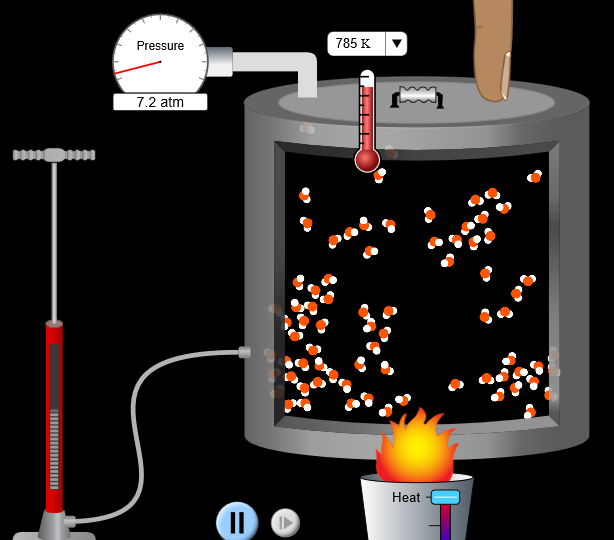 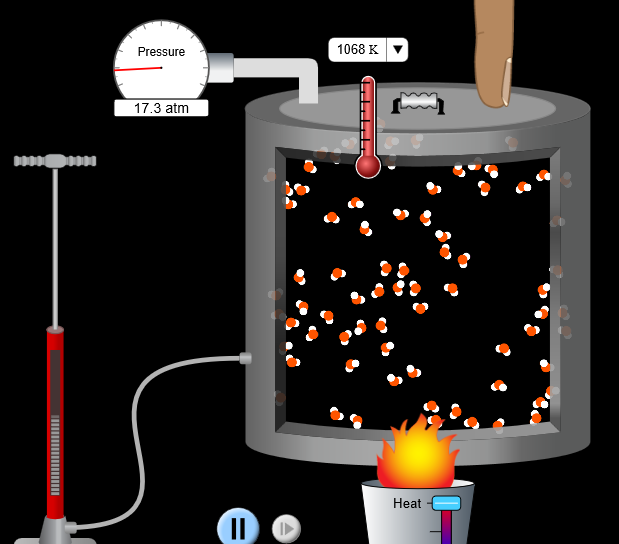